Land Law by Chris Bevan
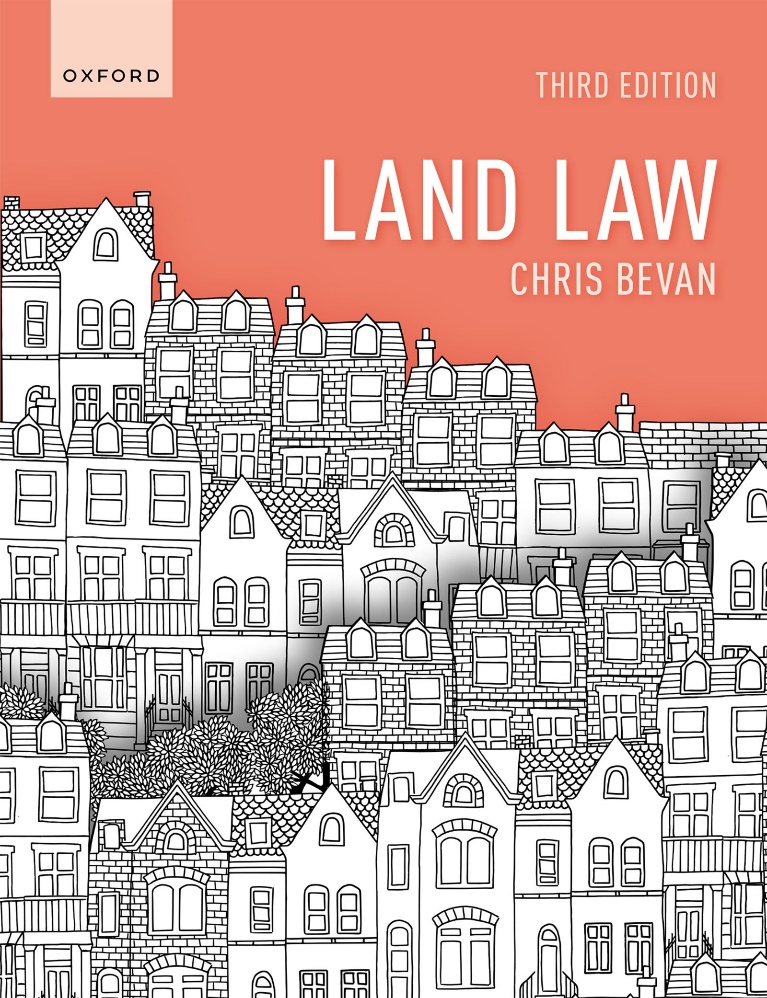 Chapter 01Introduction to Land Law
2
© Oxford University Press, 2022
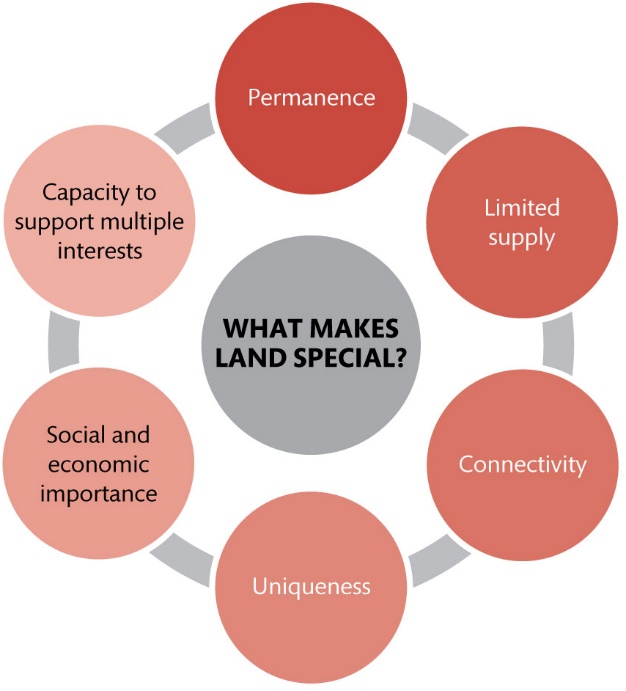 Figure 1.1 The features that make land special
3
© Oxford University Press, 2022
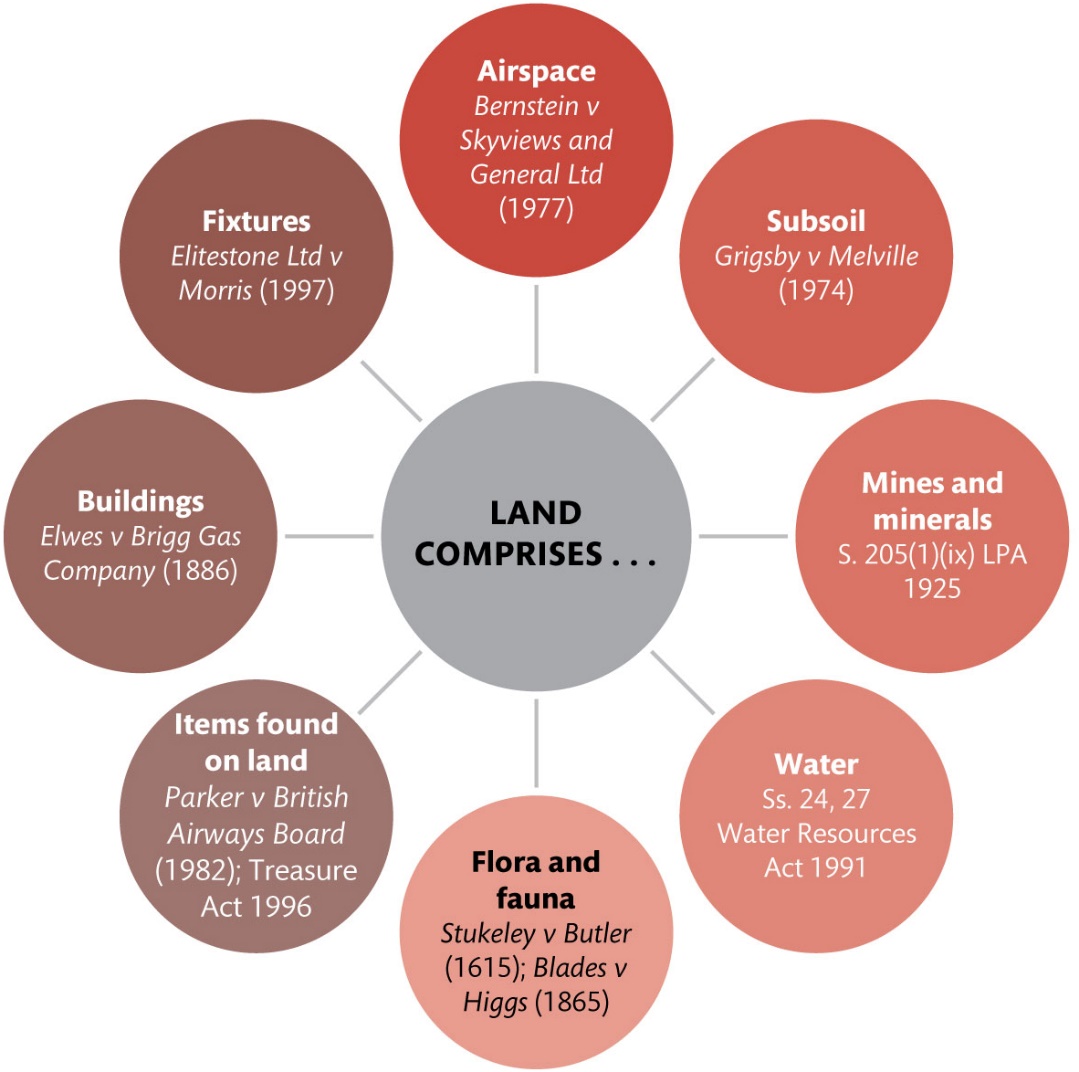 Figure 1.2 The expansive meaning of land
4
© Oxford University Press, 2022
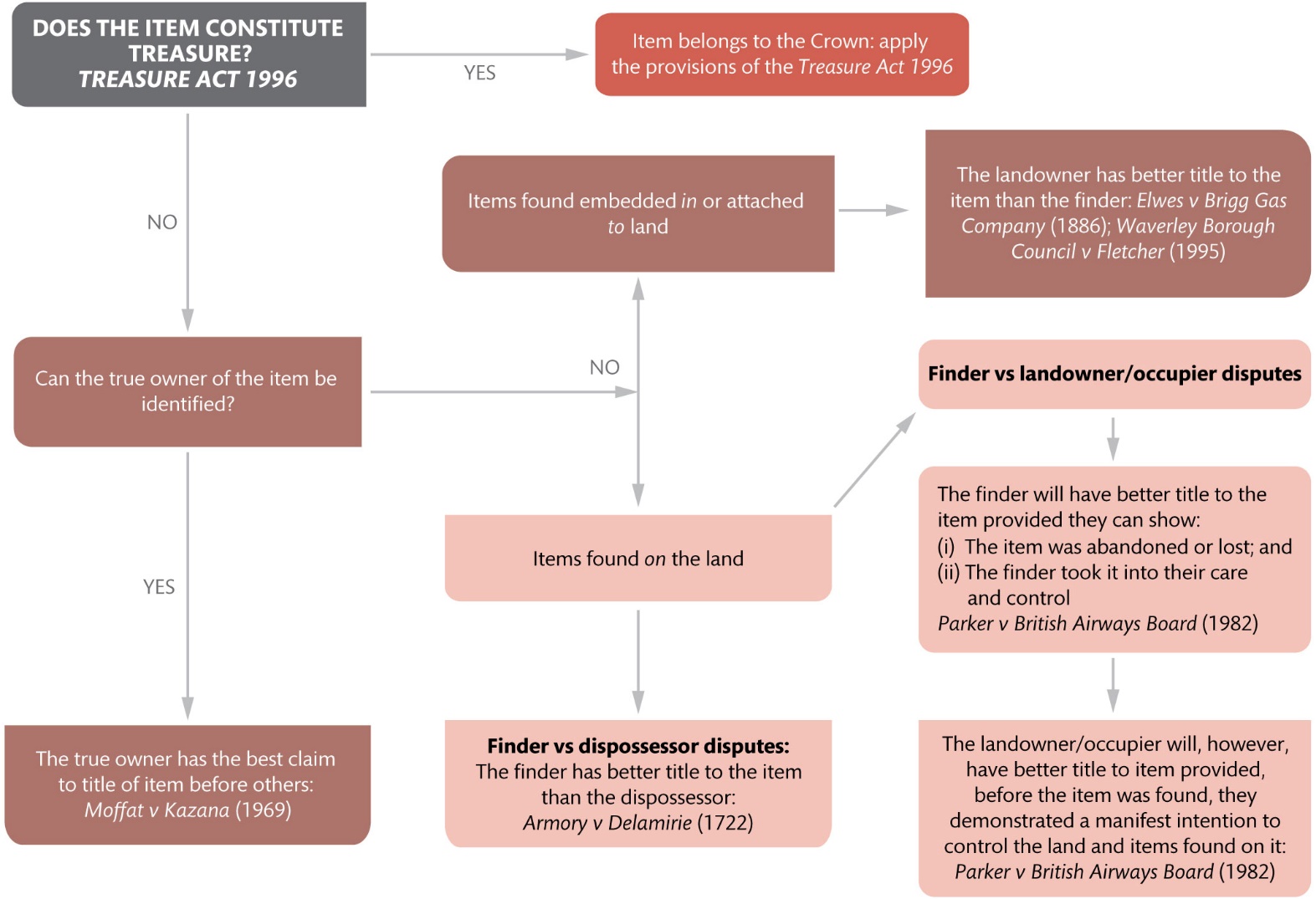 Figure 1.3 Items found in or on land
5
© Oxford University Press, 2022
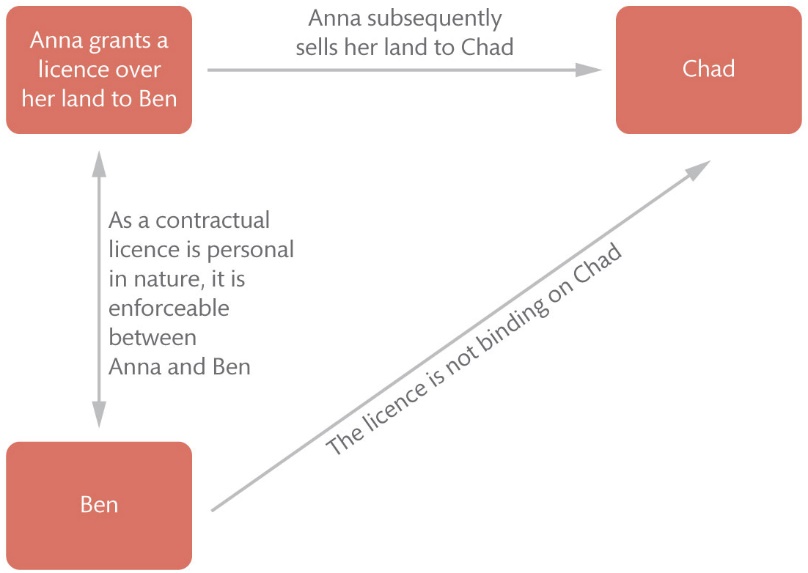 Figure 1.4 The nature of personal rights in land
6
© Oxford University Press, 2022
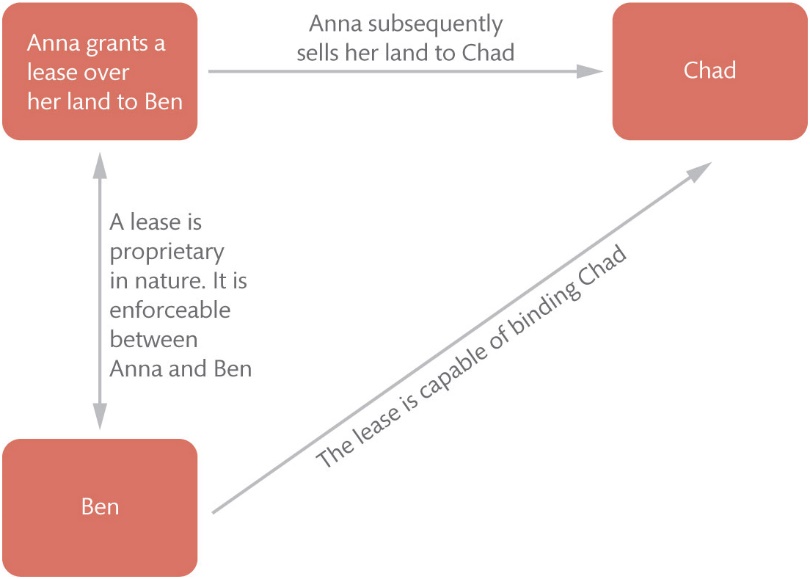 Figure 1.5 The nature of proprietary rights in land
7
© Oxford University Press, 2022
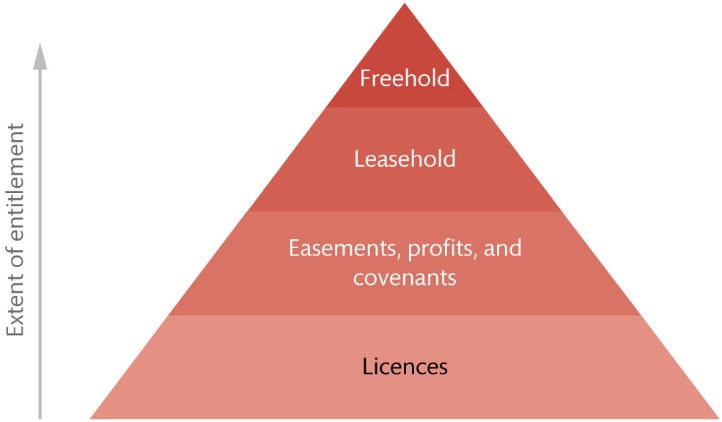 Figure 1.6 Hierarchy of rights in and over land
8
© Oxford University Press, 2022
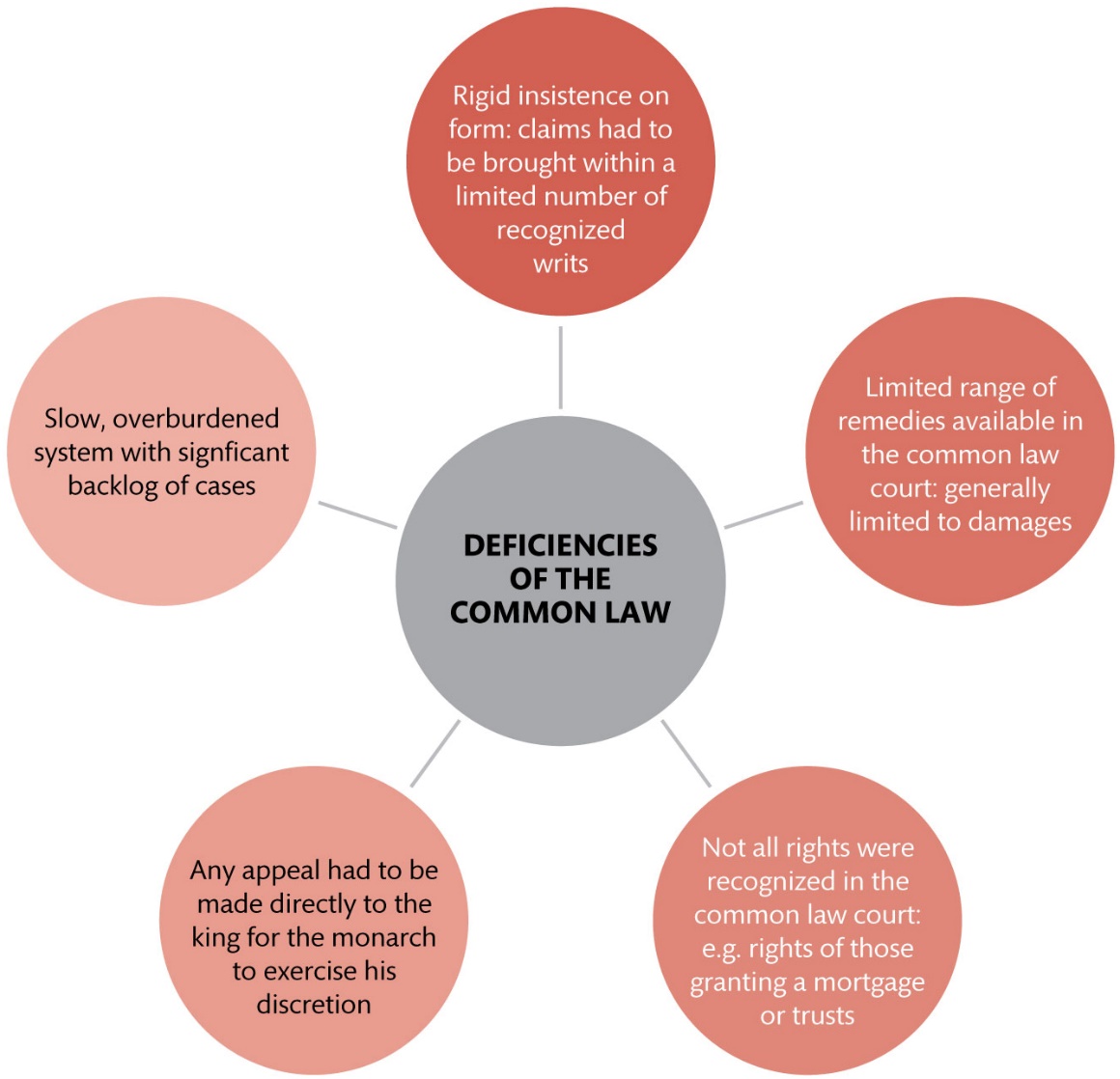 Figure 1.7 Deficiencies of the common law system
9
© Oxford University Press, 2022
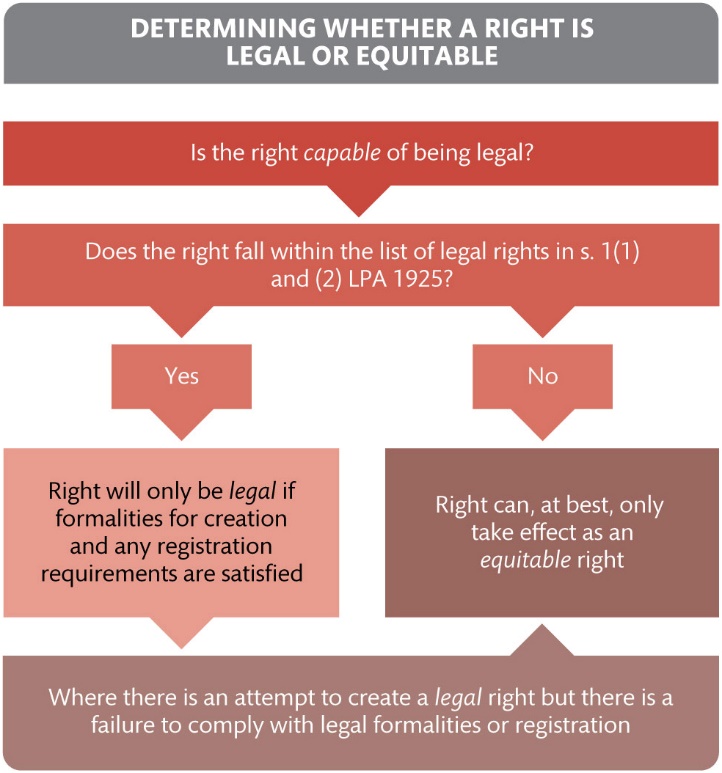 Figure 1.8 Determining whether a right is legal or equitable
10
© Oxford University Press, 2022
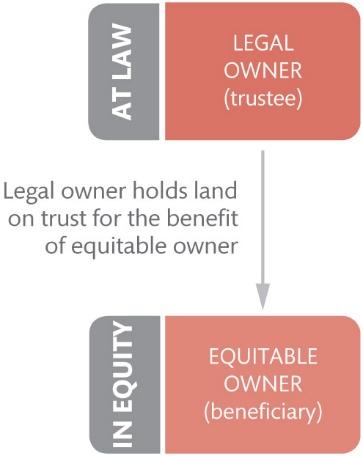 Figure 1.9 The basic idea of the ‘trust of land’
11
© Oxford University Press, 2022
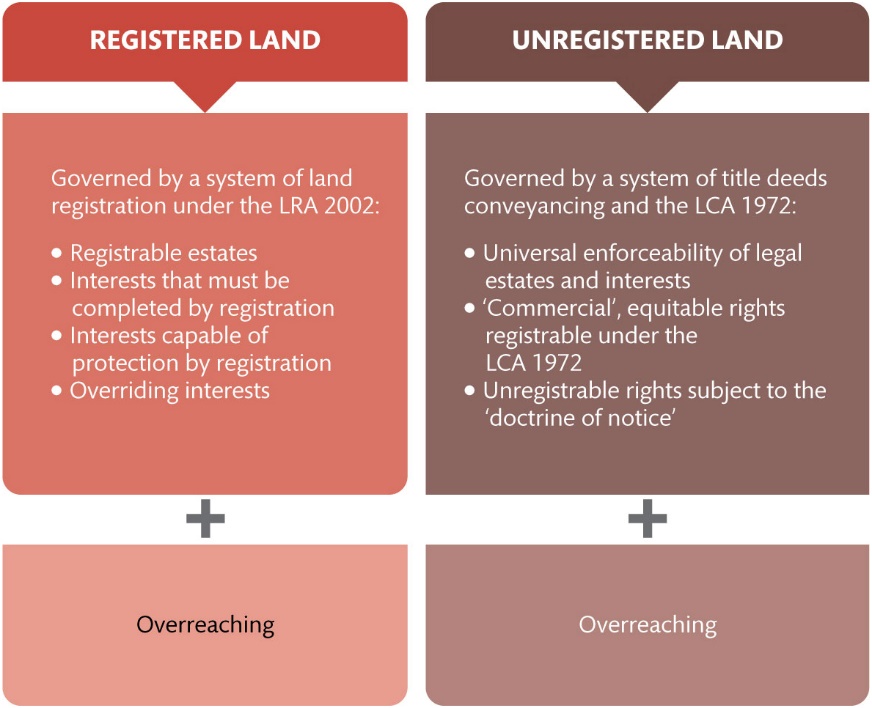 Figure 1.10 Registered and unregistered land
12
© Oxford University Press, 2022
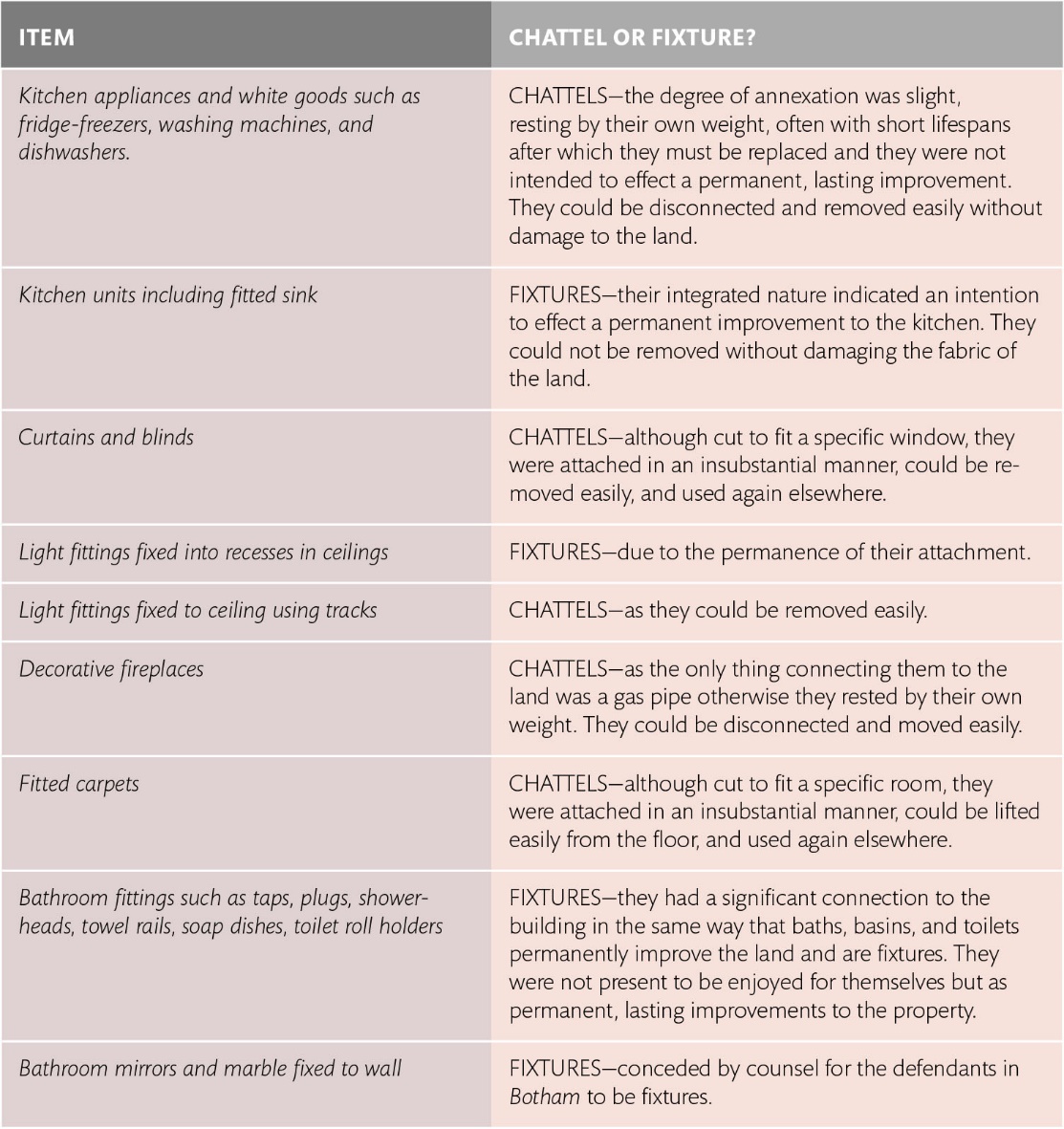 Table 1.1 The classification of everyday household items in Botham: Chattel or fixture?
13
© Oxford University Press, 2022
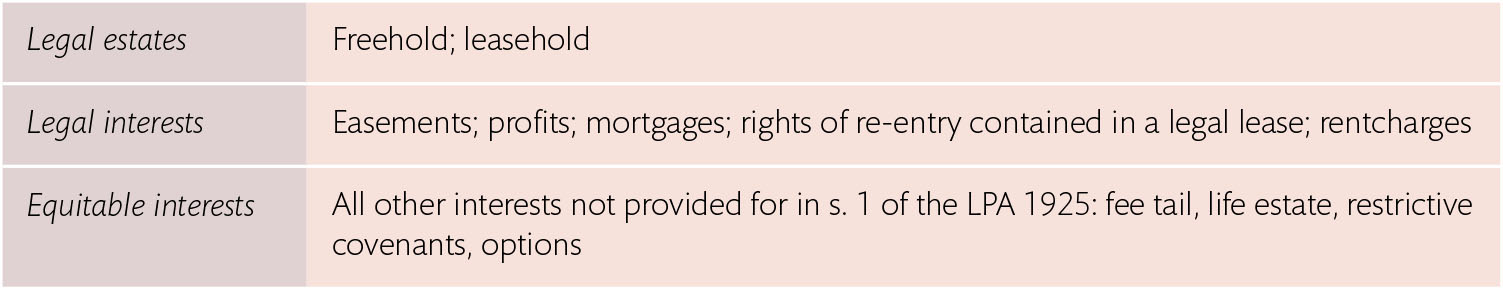 Table 1.2 The categories of rights in land capable of being legal and equitable
14
© Oxford University Press, 2022